Interactive Hololens Tour
Team Members:
Benjamin Clayton, Caleb Davis, Scott Freitas, Robert Glickman, 
Mike Hovan, David Kish, Denny Nguyen

Sponsor:
Dr. Ross Maciejewski

Instructor:
 Srija Chakraborty
[Speaker Notes: David Kish]
Project Overview
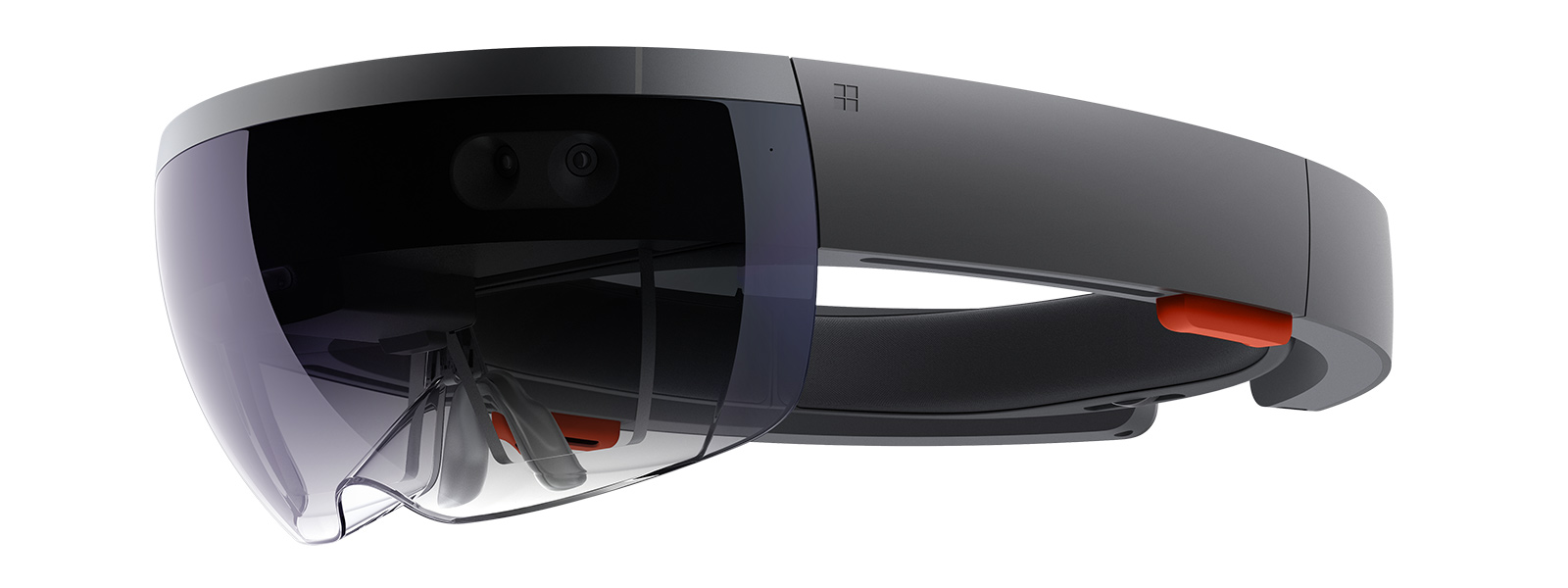 Create a Microsoft hololens heads-up display to give an interactive tour of the ASU campus
Two main tour components:
Landmarks
Twitter feed
Twitter feed will display nearby geo-tagged tweets
ASU landmarks will be displayed when they are in range of the user
[Speaker Notes: David Kish]
Project Motivation
The impetus for the project is to make for better self-guided tour experiences
Campus tours can include use of the hololens to present information in a fun and interactive manner to potential students
This could have a beneficial effect on recruitment efforts
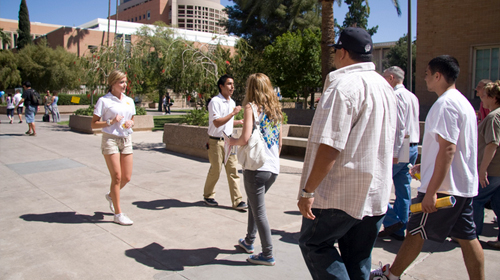 [Speaker Notes: Caleb Davis]
Project Scope/Deliverables
Hololens heads-up display
Gesture recognition
GPS communication w/ hololens
Twitter scraping for all geo-tagged tweets on ASU Tempe campus
SQL database to store tweets and landmark info.
Web server to receive and send tweets/landmark info. to hololens
[Speaker Notes: Caleb Davis]
Project Tools
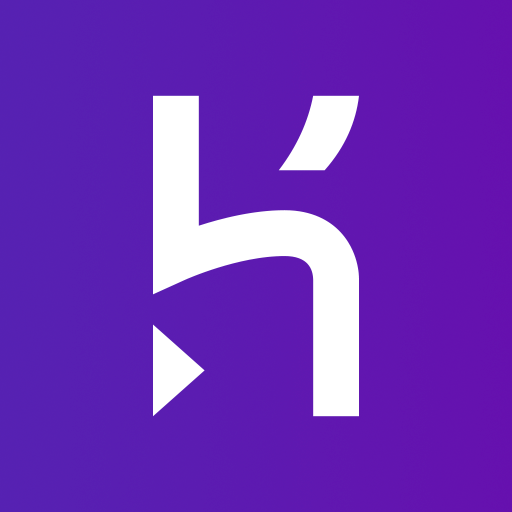 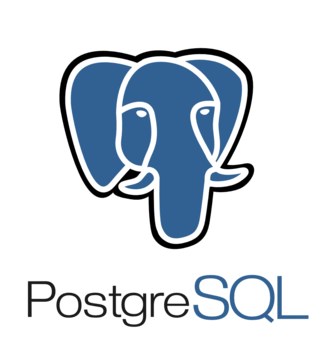 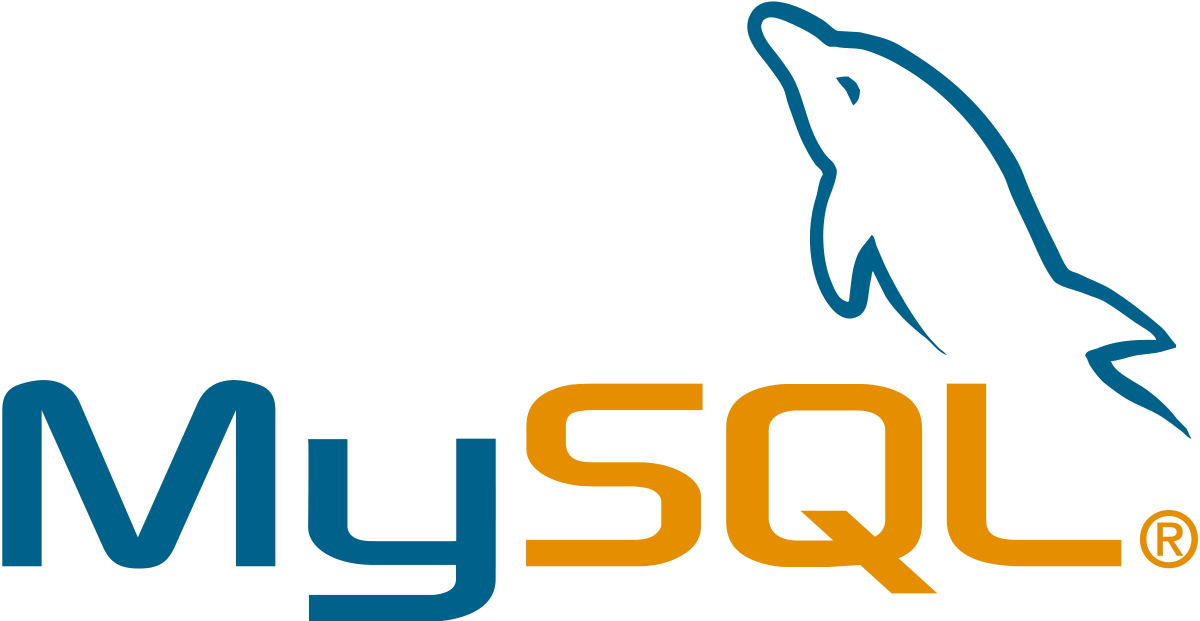 Database:
MySQL
PostgreSQL
Heroku
Web Server
Apache Server
PHP Scripting
GPS:
Android Studio
HoloLens Development
Unity
VisualStudio
Twitter Scraping
Python
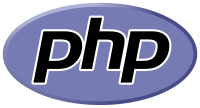 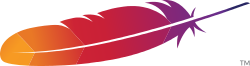 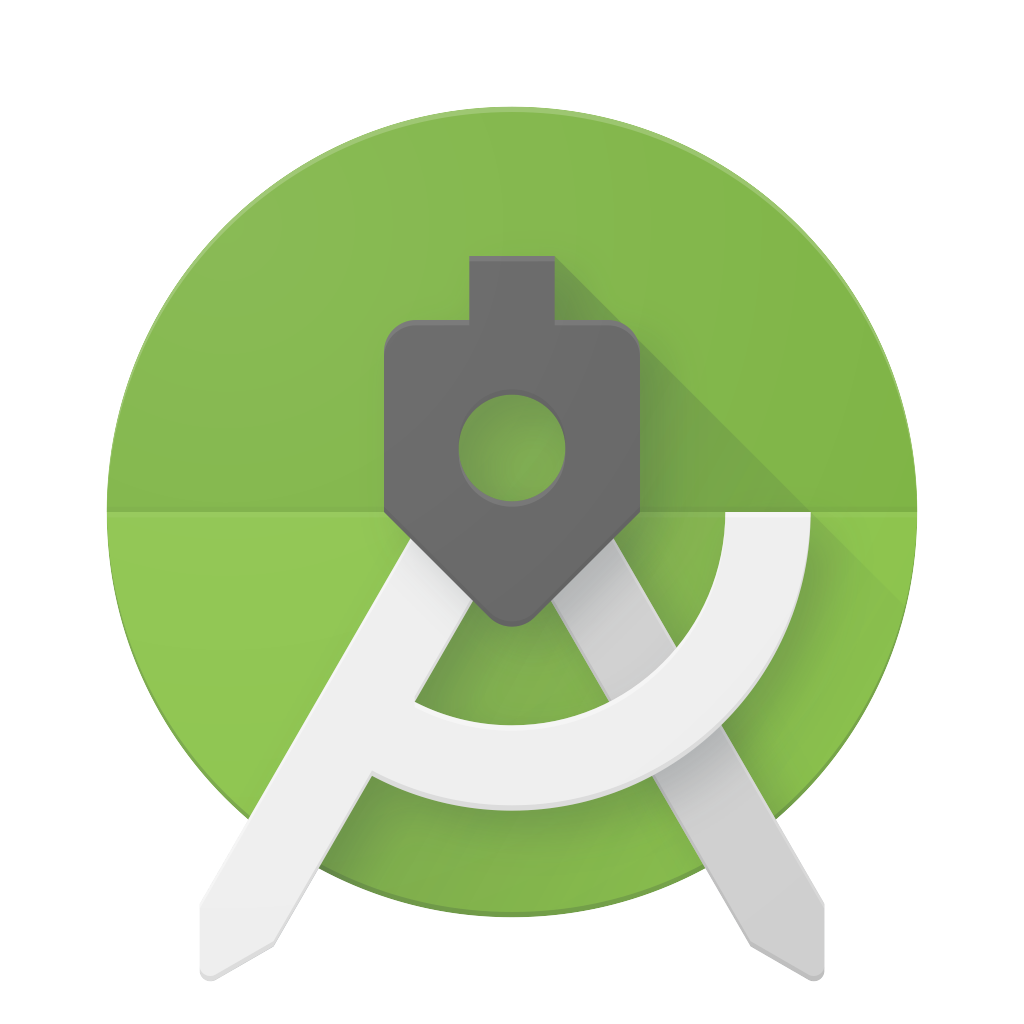 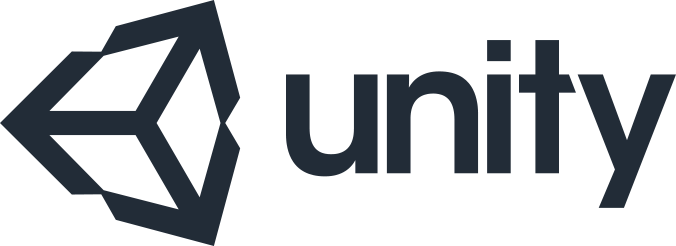 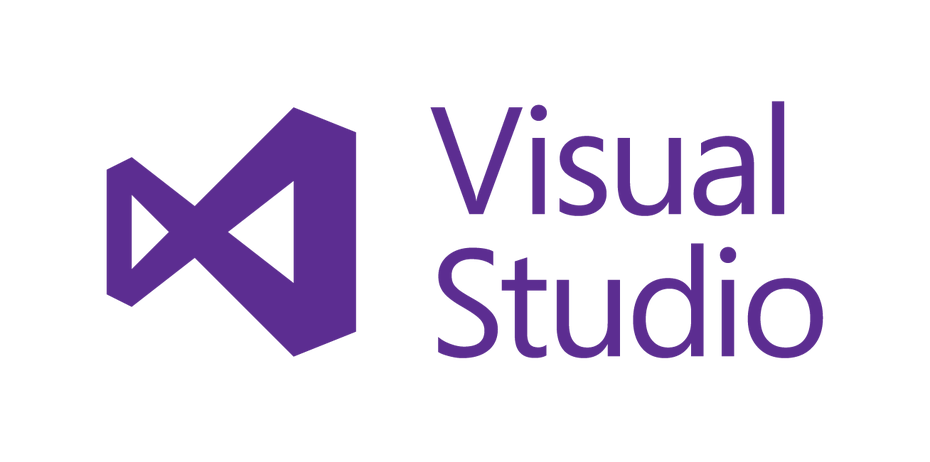 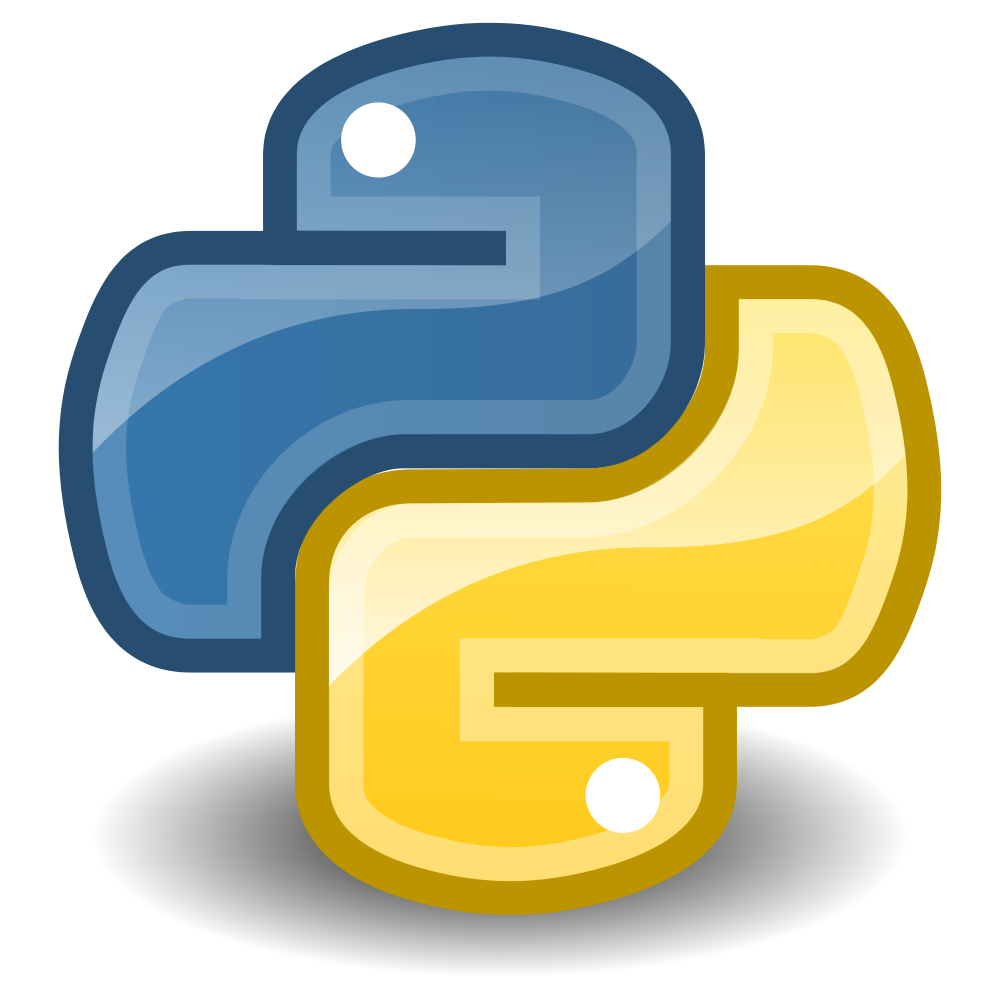 [Speaker Notes: Rob]
Project Architecture
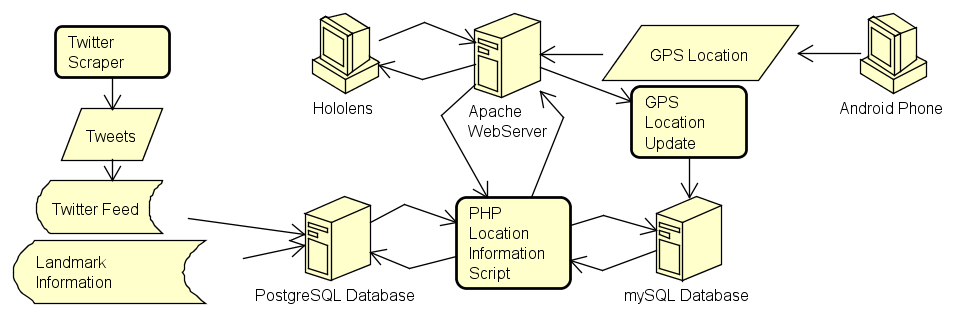 [Speaker Notes: Rob]
GPS Solution
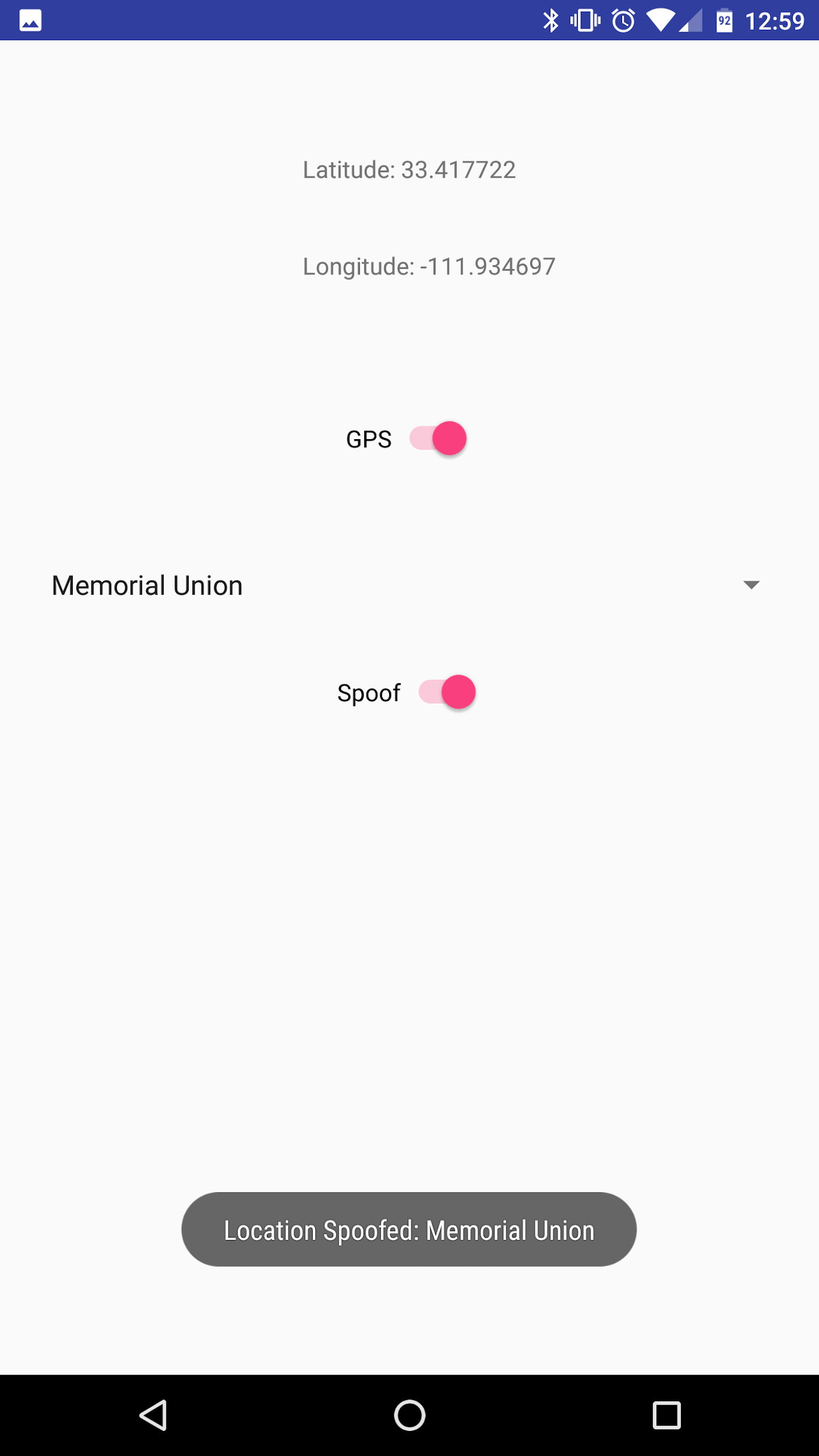 Android application to query phone GPS location
Sends information via HTTP to web server for storage in database
GPS coordinates in form (latitude, longitude)
Can spoof coordinates of 16 different campus locations
[Speaker Notes: Scott]
Twitter/Landmark Database
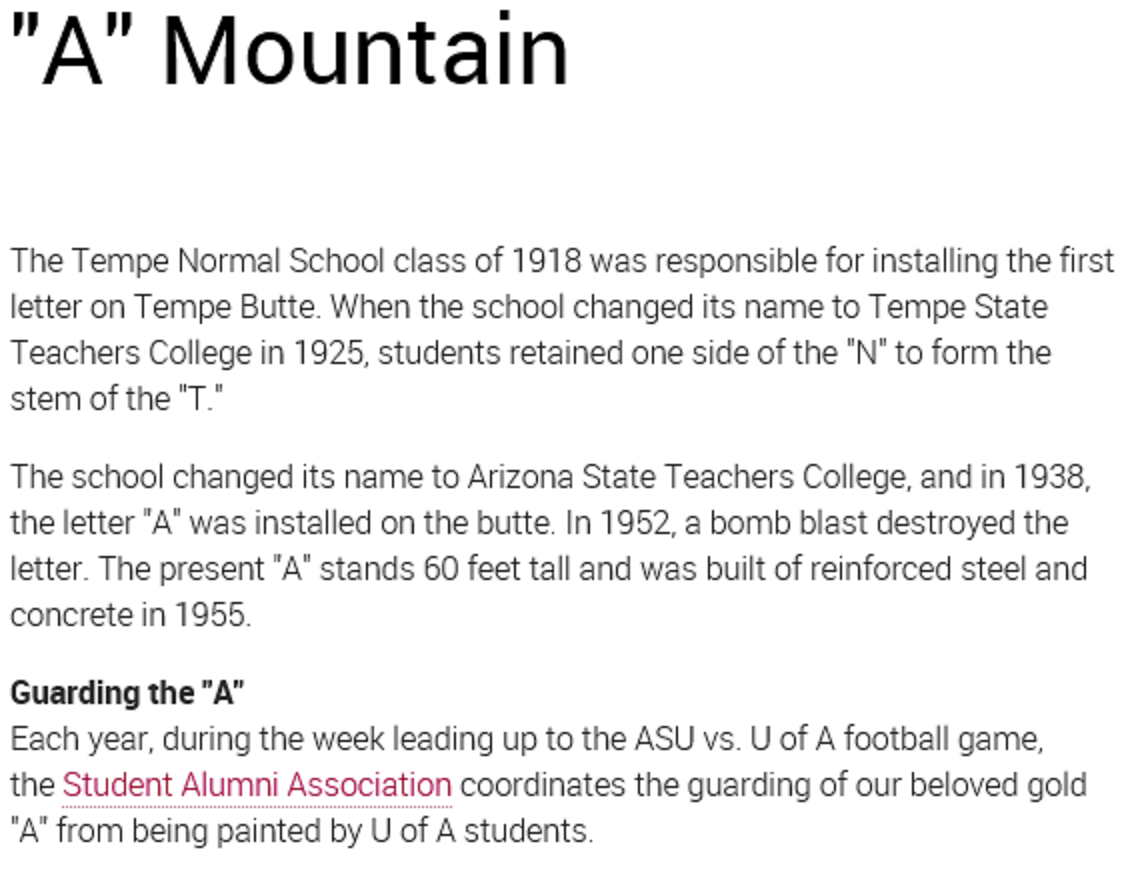 Databases was a PostgreSQL server hosted on Heroku
A Python crawler script was used to gather tweets in a geo-fenced location around the Tempe ASU campus
Tweets stored contained the following information:
Username
Tweet Text
Tweet GPS Location
Landmarks were chosen based on their importance to ASU
Landmark information was stored in the following way:
Landmark name for the Hololens to use
Landmark GPS Location
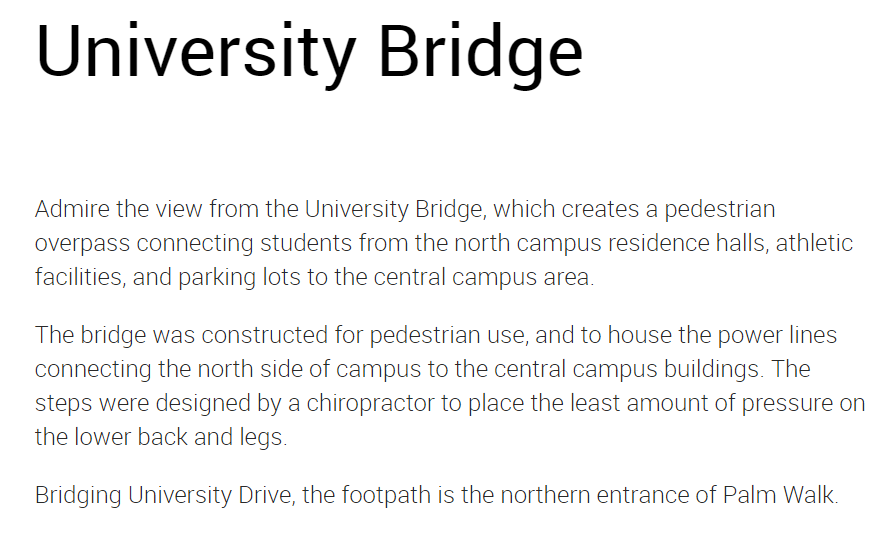 [Speaker Notes: Scott]
User Interface
Twitter Feed
Constant streaming feed displays up to 3 tweets within 300 ft of user
Displays placeholder text when no tweets available
Landmark Information
Dismissable with an On-Air-Tap gesture
Closest landmark within 300ft will display
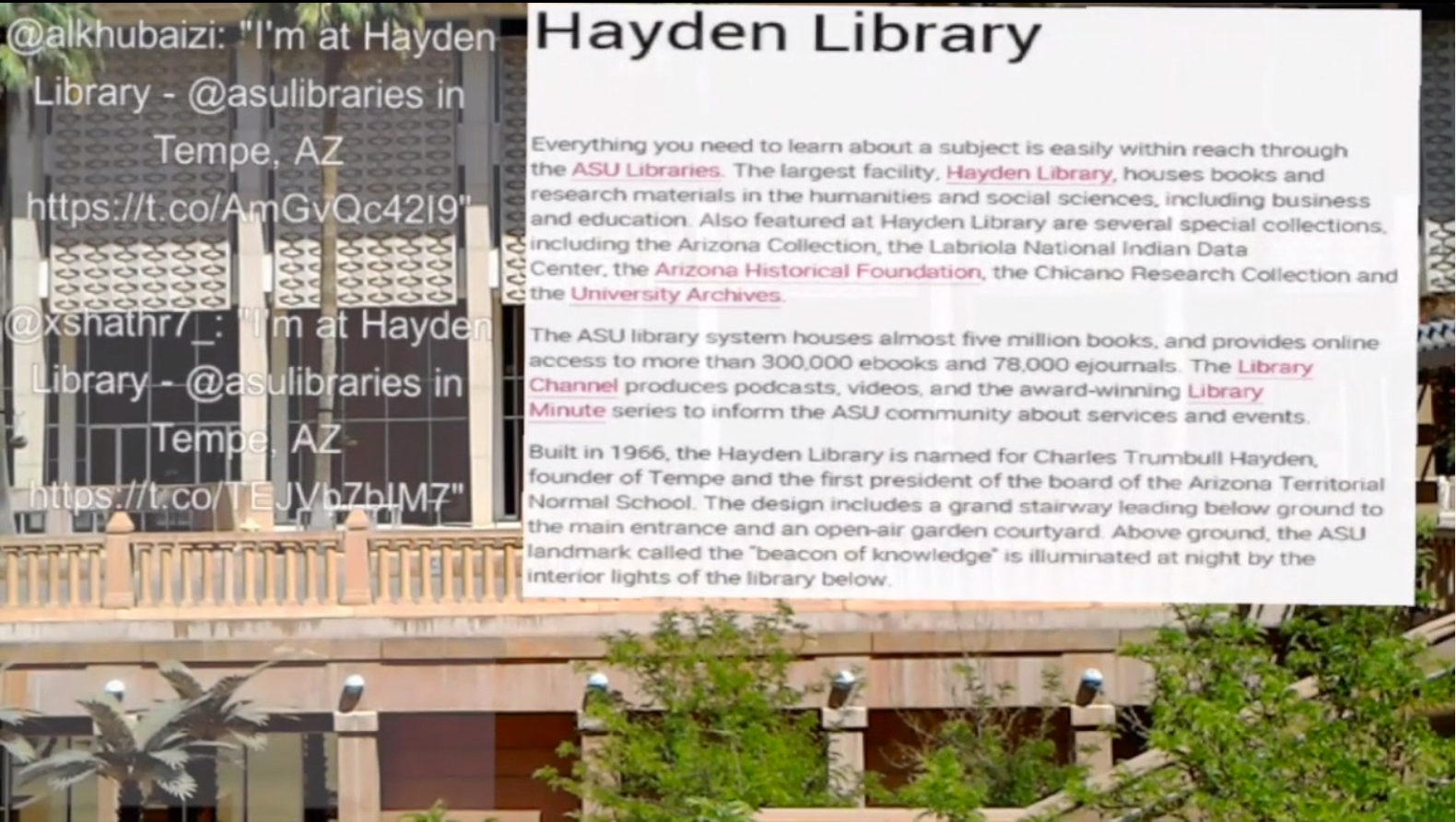 [Speaker Notes: Mike]
Gesture Recognition
On-Air-Tap Gesture
Used to dismiss the Landmark information hologram
Used the built-in HoloLens utility kit
Bloom Gesture 
Used to bring up the Windows App menu 
Used to close App when finished
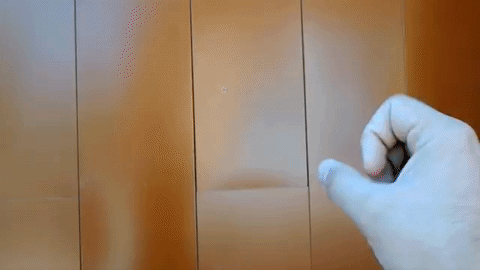 [Speaker Notes: Mike]
Key Decisions
GPS Solution
Using an Android phone was chosen since it was readily available and group members had experience with Android Studio
HUD vs Hologram
Due to time constraints a HUD was chosen since it took less time to develop with our limited knowledge of the platform
PHP as the scripting language
PHP was chosen since it was a language many group members were familiar with
[Speaker Notes: Denny]
Results
Successfully implemented Augmented Reality Tour of ASU
Tweets Stored within the database for usage
23 Landmarks available to be displayed with relevant information
Properly utilizing an Apache Webserver, PostgreSQL Database, and mySQL database to manage data.
Designed a workaround to allow for GPS tethering between Microsoft Hololens and Android Phone
Efficiently using Python scripts to attain relevant Twitter Feeds
Integrated distributed software systems to properly implement the designated solution
[Speaker Notes: Denny]
Demo
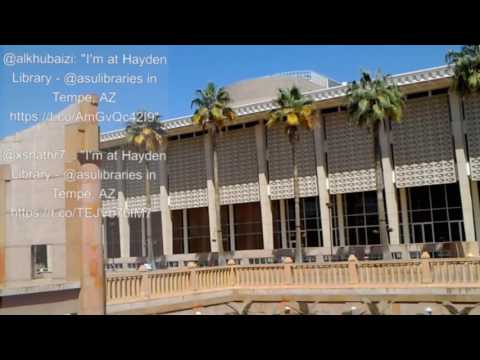 Challenges and Roadblocks
Text Stability (Jitter)
We were only able to reduce “jitter” and not completely eliminate it. 
Hololens Hardware Limitation
No GPS is available on the HoloLens hardware, so a backend solution had to be devised to meet our deliverable
Twitter Information
Limited number of tweets due to opt-in service
Pulled from small Geolocation (ASU Tempe Campus)
GPS Inaccuracy
Consumer level GPS can, at times, be unpredictable
The GPS accuracy could be anywhere from 30 feet to 300 yards
Spoofing had to be added to reduce the time required for testing
[Speaker Notes: Ben]
Conclusion and Acknowledgements
All deliverables were accomplished
Created video of ASU campus tour
Big thank you to Dr. Maciejewski for mentoring and guiding us through the project!
Without his effort and support none of this would have been possible
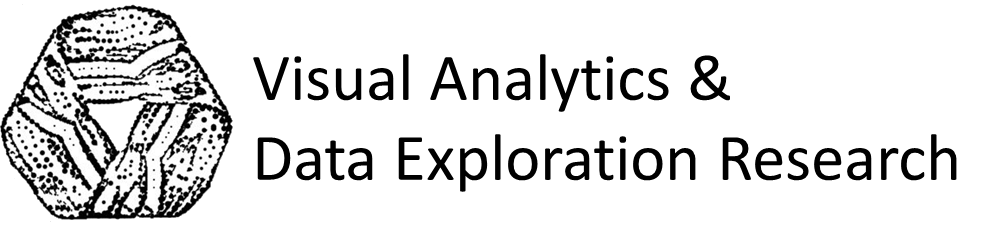 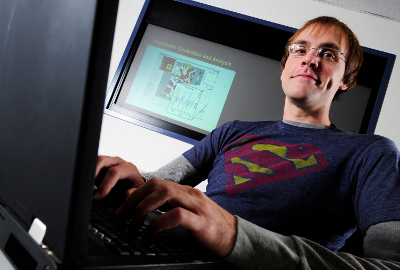 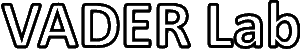 [Speaker Notes: Ben]